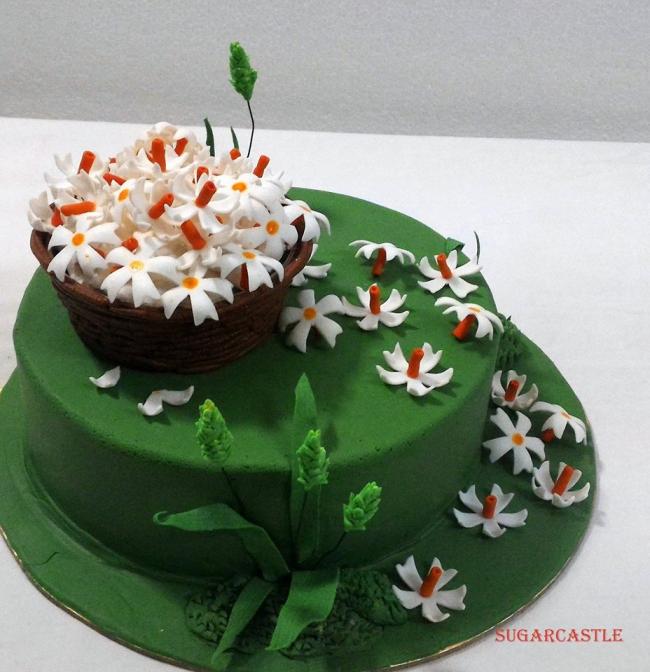 স্বাগতম
6:04 PM
1
পরিচিতি
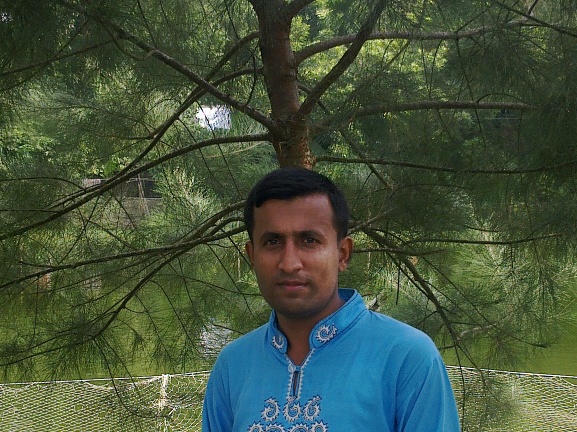 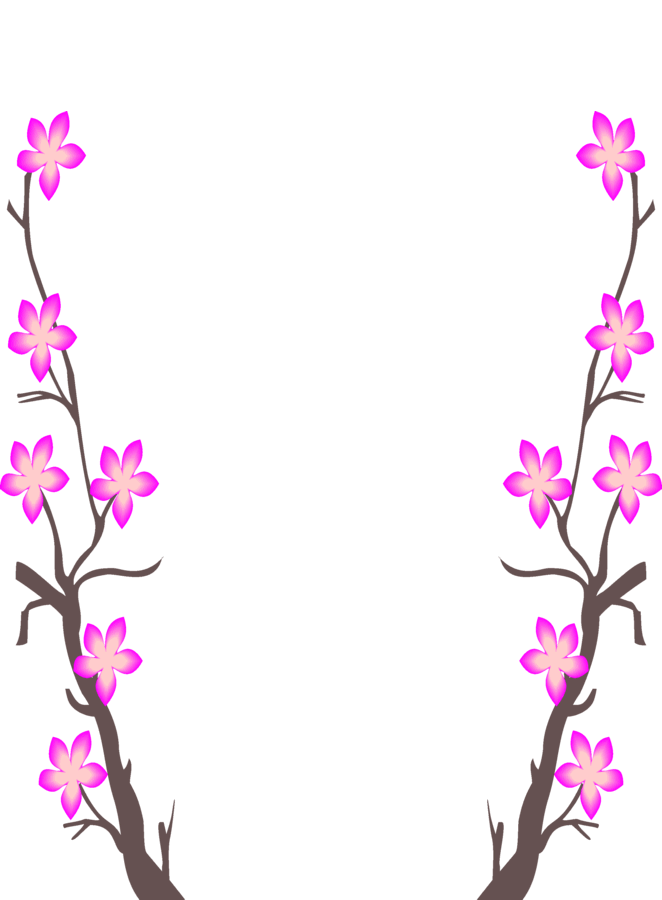 মফিজুল ইসলাম 
সহকারি শিক্ষক(গণিত)
শিবপুর মাধ্যমিক বিদ্যালয়
তজুমদ্দিন, ভোলা । 
মোবাইলঃ ০১৭১১-৯৩৮৯২০
শ্রেণি: নবম-দশম
বিষয়: গণিত
অধ্যায়: দশম
সময়: ৫০ মিনিট।
6:04 PM
6:04 PM
2
2
চিন্তা করে বল
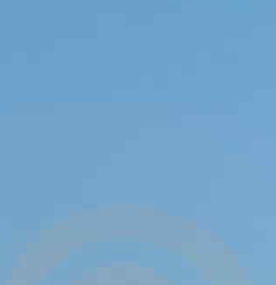 A
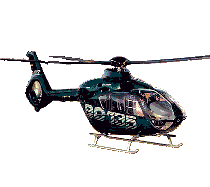 O
B
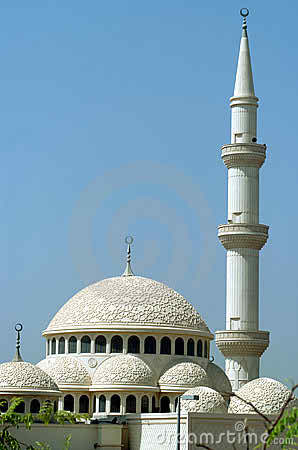 C
A
P
B
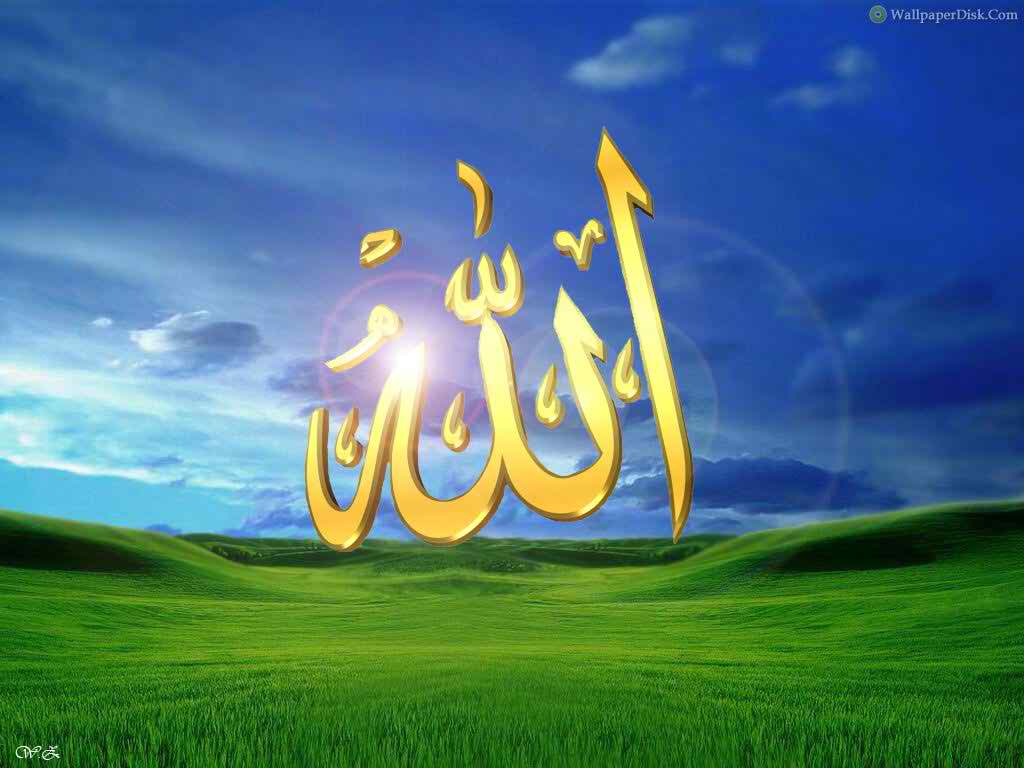 মিনারটির উচ্চতা , ভূমি থেকে হেলিকপ্টারটির উচ্চতা  এবং নির্দিষ্ট  বিন্দু থেকে এদের দূরত্ব  আমরা কীভাবে নির্ণয় করতে পারি?
ত্রিকোনমিতির সাহায্যে
দূরত্ব
উচ্চতা
দূরত্ব ও উচ্চতা নির্ণয় করতে পারবো
শিখনফল
এই পাঠ শেষে শিক্ষার্থীরা 
১. উন্নতি কোণ ও অবনতি কোণ  বলতে পারবে।
২. ত্রিকোণমিতিক অনুপাত ও মান বলতে  পারবে।
৩. ত্রিকোণমিতির সাহায্যে দূরত্ব ও উচ্চতা বিষয়ক
    গাণিতিক সমস্যার চিত্র অংকন করতে পারবে।
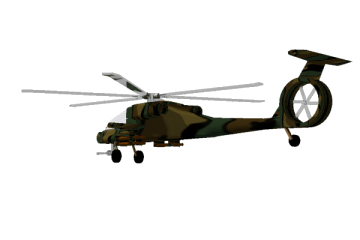 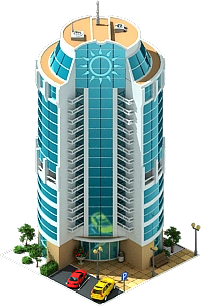 A
B
O
A
C
ভুমির সাথে উৎপন্ন কোনকে উন্নতি কোন বলে।
ভুমির সমান্তরালে উলম্বতলের সাথে উৎপন্ন কোনকে অবনতি কোন বলে।
B
300
600
600
300
O
L
N
মূল্যায়নঃNOB কে কি কোন বলে?
OAB একটি------কোন।
4
Km
5 Km
A
P
B
[Speaker Notes: শিক্ষক শিক্ষার্থীদেরকে উপরের সমস্যাটির চিত্র অংকন করতে বলতে পারেন। এর পর প্রয়োজনে শিক্ষক পর্দায় এ্যানিমেশনকৃত চিত্রটি দেখাতে পারেন। শিক্ষার্থীরা সমস্যাটির সমাধান করবে। প্রয়োজনে শিক্ষক বোর্ডে সমস্যাটির সমাধান করে দিবেন। এ পর্যায়ে শিক্ষক ইচ্ছা করলে পর্দায়ও সমস্যাটির সমাধান দেখাতে পারেন।]
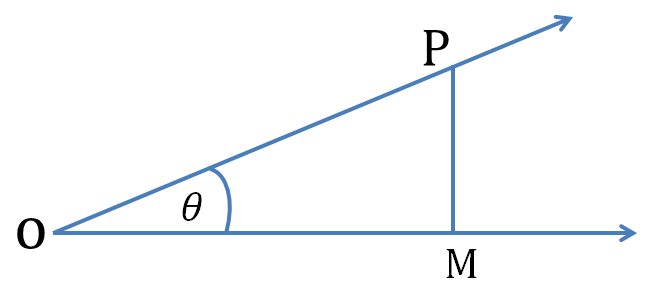 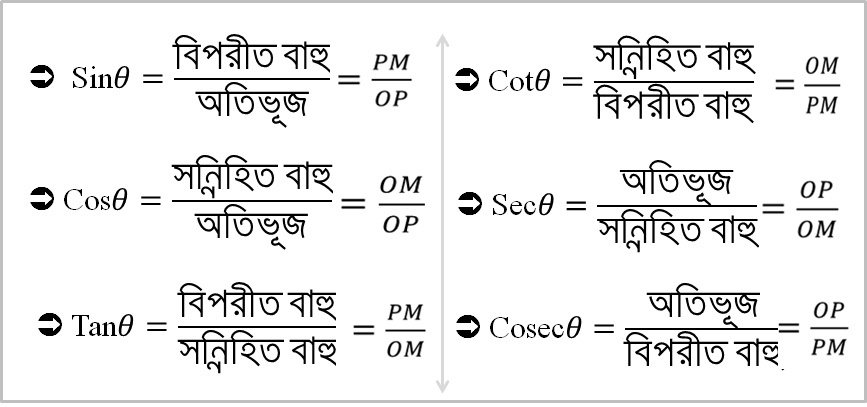 কোণের ত্রিকোণমিতিক অনুপাতের মান:
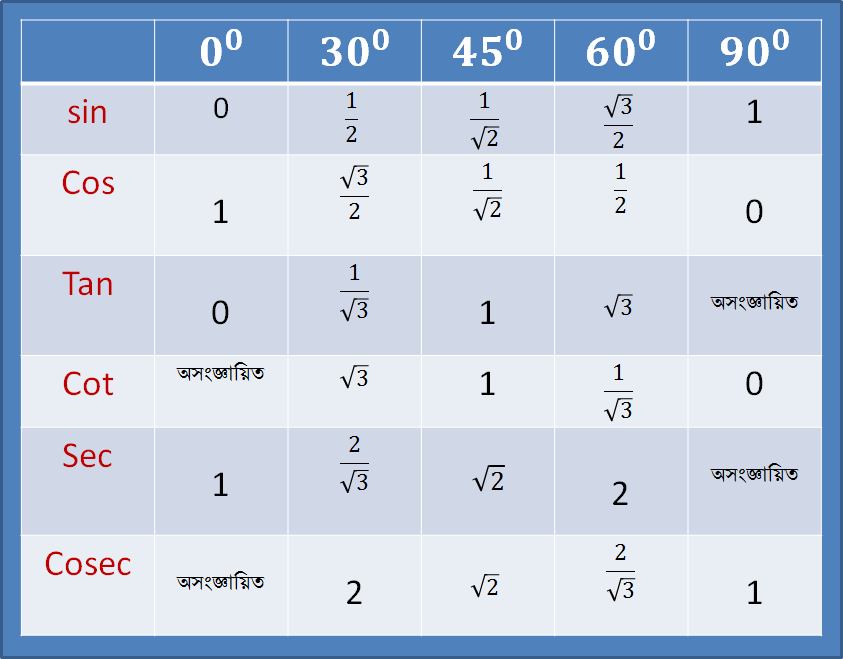 6:04 PM
9
মূল্যায়ন
12
A
০
4. (i) Tan45 =1
B
উপরের তথ্যের আলোকে নিচের কোনটি সঠিক?
গ    iii
ক    i
খ    iও ii
ঘ   iv
C
জোড়ায় কাজ
সময়: ২ মিনিট
A
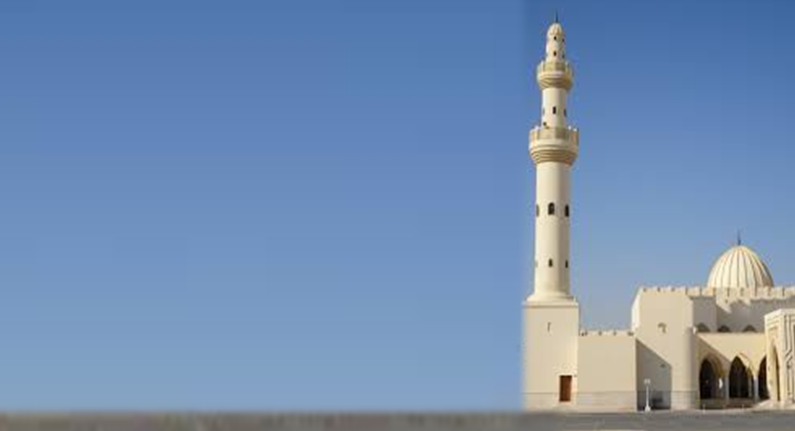 B
C
6:04 PM
11
[Speaker Notes: প্রয়োজনে শিক্ষক সহায়তা করবেন।প্রয়োজনে শিক্ষক সহায়তা করবেন। শিক্ষার্থীরা  চিত্র আঁকার পর শিক্ষক এ্যানিমেশনকৃত চিত্রটি  দেখাবেন।]
মুল্যায়নঃ
ক
অবনতি কোন কাকে বলে।
খ
উন্নতি কোন60 হলে অবনতি কোন কত?
Sin90 Cos60 Tan45 Sin30 প্রমান কর।
গ
[Speaker Notes: প্রয়োজনে শিক্ষক সহযোগিতা করবেন।]
বাড়ির কাজ
ক
উন্নতি কোন কাকে বলে?
খ
উদ্দিপকের আলোকে চিত্র অংকন কর।
উন্নতি কোন ABC30   হলে  CosBACSinABCSinACB প্রমান কর।
০
গ
[Speaker Notes: প্রয়োজনে শিক্ষক সহায়তা করবেন। শিক্ষার্থীরা  চিত্র আঁকার পর শিক্ষক এ্যানিমেশনকৃত চিত্রটি  দেখাবেন।]
ধন্যবাদ
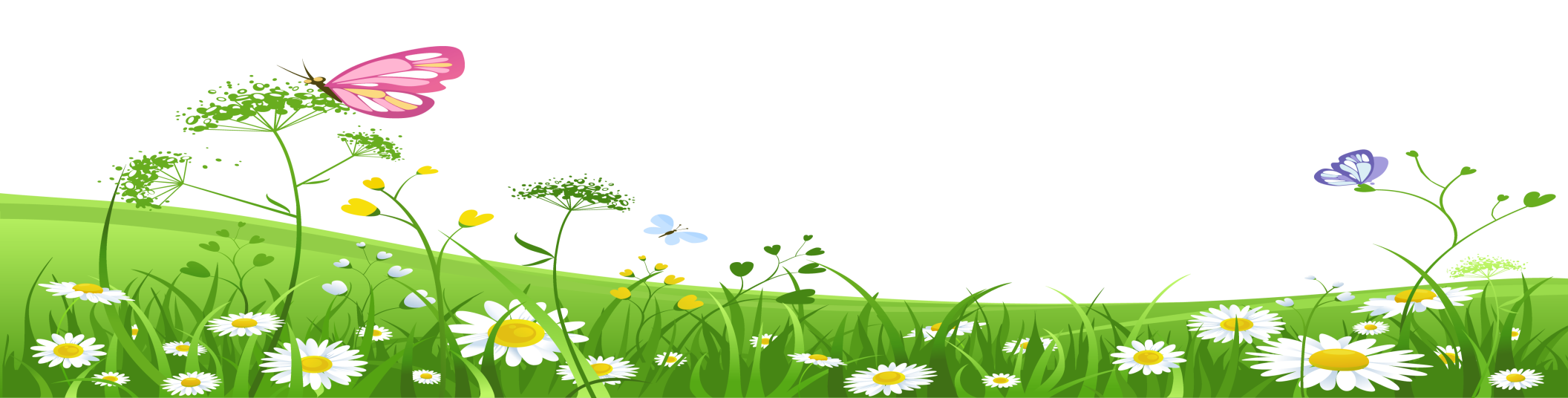 ধন্যবাদ
ধন্যবাদ
ধন্যবাদ